স্বাগতম
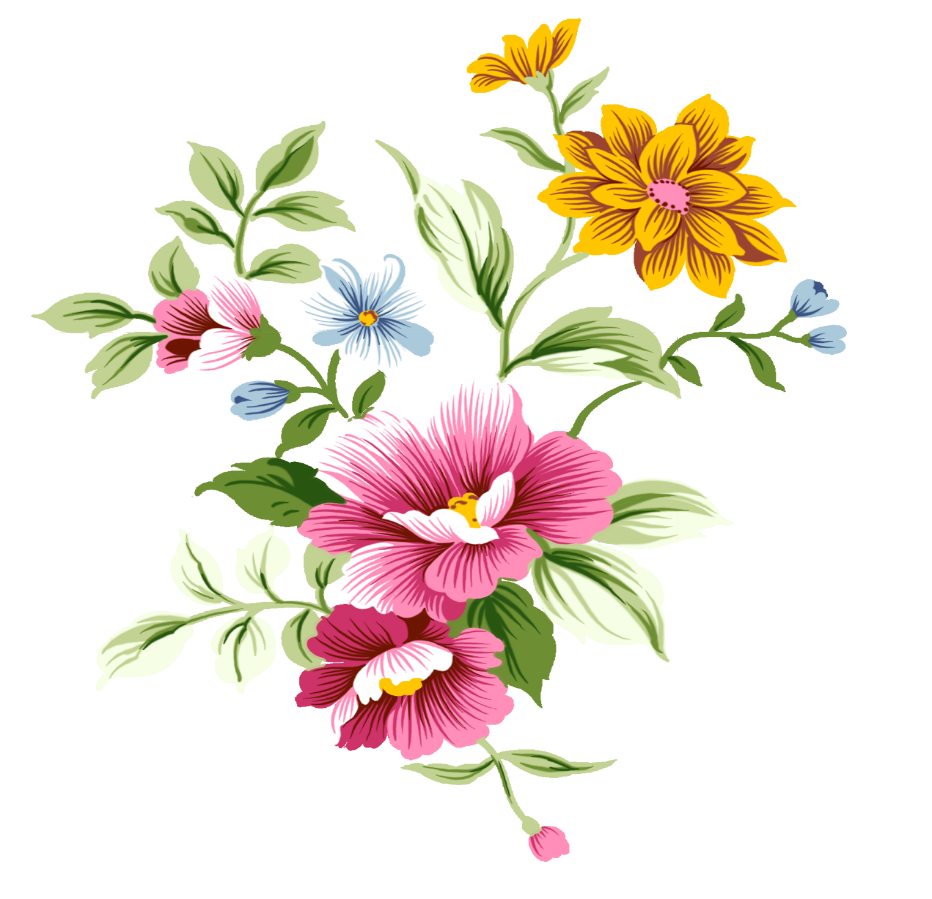 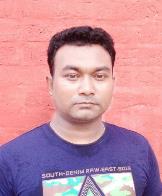 পরিচিতি
মো শফিকুল ইসলাম
আই.ডি - ৭১৭
 সহকারী শিক্ষক
জলসুখা কে.জি.পি  উচ্চ বিদ্যালয় ।
আজমিরিগঞ্জ,হবিগঞ্জ।
sumon17june@gmail.com
পাঠ পরিচিতি
বিষয়: কর্ম ও জীবনমুখী শিক্ষা 
শ্রেণি: সপ্তম 
অধ্যায়: দ্বিতীয় 
পাঠ- পারিবারিক কাজ ও পেশা 
সময়: ৫০ মিনিট
আজকের পাঠ: ২৮ ও ২৯ এবং ৩০ ও ৩১
শিখনফল
এই অধ্যায় পাঠ শেষে শিক্ষার্থীরা --- 
১। পেশার কি তা বলতে পারবে ;
২। কাজ ও পেশার ক্ষেত্রে সম্মান প্রদর্শনের গুরুত্ব ব্যাখ্যা করতে পারবে; 
৩। পরিবার ব্যতীত অন্যদের কাজ ও এর গুরুত্ব ব্যাখ্যা করতে পারবে ।
ছবিতে কী দেখেতে পাচ্ছি
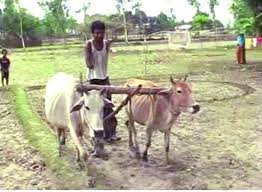 এই ছবিটিতে কী দেখছি
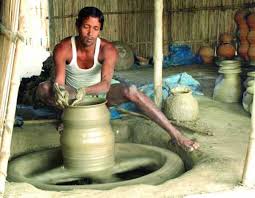 ছবিতে কী করছে।
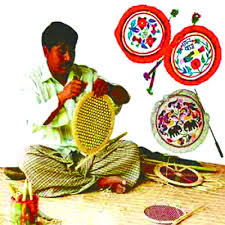 ছবিতে কী দেখছি
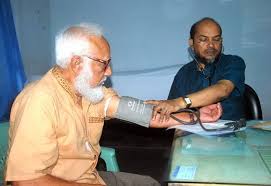 পারিবারিক কাজ ও পেশা
পৃষ্ঠা নং ২৯  হতে ৩২   পর্যন্ত ।
আজ পড়বো-পরিবারের সদস্যদের ভরণপোষণ  ও পেশা , কাজ ও পেশার ক্ষেত্রে সম্মান এবং পরিবার ব্যতীত অন্যদের কাজ ও এর গুরুত্ব ।
ছবিতে কী দেখা যাছে
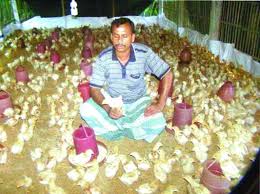 ছবিতে আমরা কী দেখছি
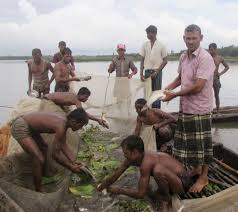 ছবিতে কী দেখা যাচ্ছে ।
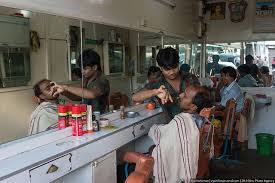 পেশা হচ্ছে কাজ বা কাজের ক্ষেত্র । অর্জিত দক্ষতা ও অভিজ্ঞতা অনু্যায়ী পারিশ্রমিকের বিনিময়ে সামাজিকভাবে স্বীকৃত কোন সুনির্দিষ্ট কাজ বা বিশেষ কাজ করাকে পেশা বলে ।
কাজ-১   (একক)
১। ভরণপোষণ ব্যয় কাকে বলে ? 
২। পেশা কী ? 
৩।  সাবিনার মা বাড়িতে কী তৈরি করেন ?
এই ছবি দেখে কী বোঝা যাচ্ছে ।
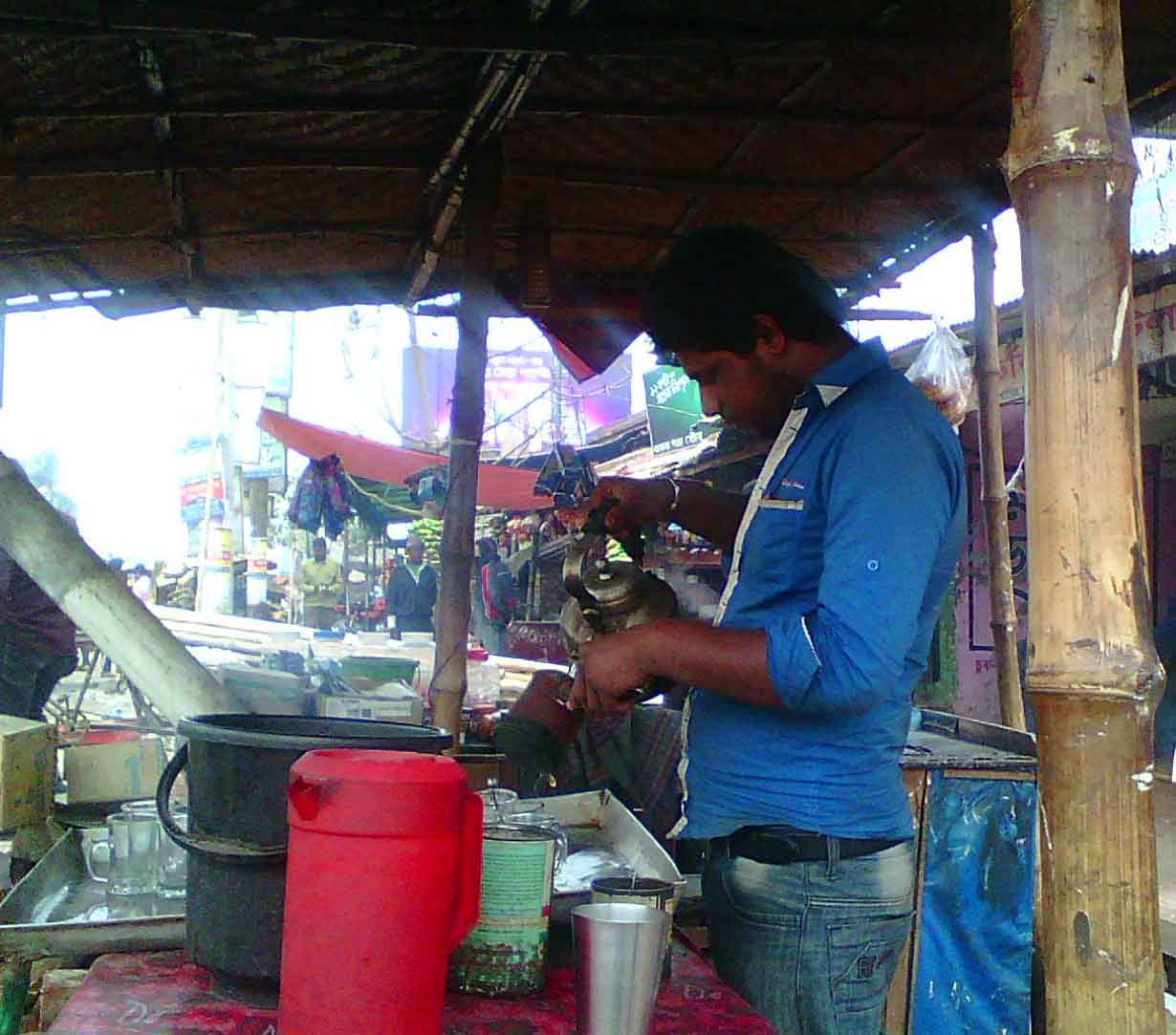 এই ছবি দেখে কী বোঝা যায়
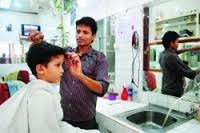 কাজ-২   (জোড়ায়)
১। প্লেটো কে ছিলেন ? 
২। রং বেরংয়ের কাপড় তৈরি করার জন্য সুতা বানানোর  যন্ত্রটি কে আবিস্কার করেন ?  
৩। গ্রামের সবচেয়ে বয়োবৃদ্ধ ও সম্মানিত ব্যক্তি কে ছিলেন ?
এই ছবি দেখে কী বোঝা যাচ্ছে ।
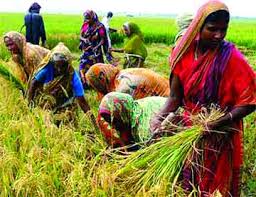 এই ছবি দেখে কী বোঝা যাচ্ছে ।
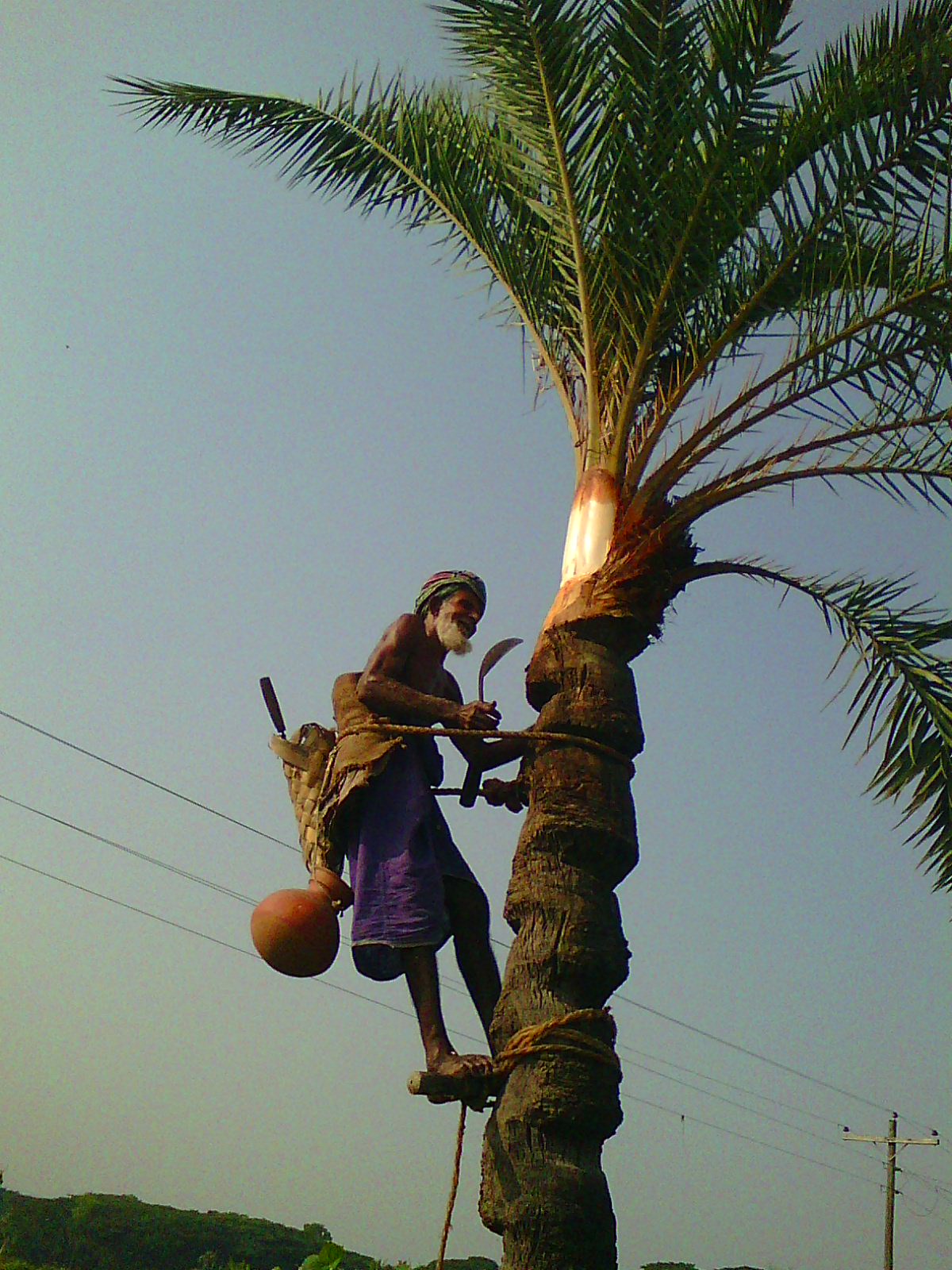 ছবিতে কী দেখা যাচ্ছে ।
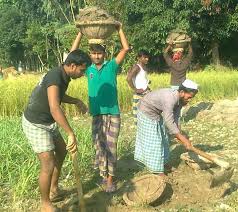 কাজ-৩                     (দলীয়)
১। কাজ করতে কিসের প্রয়োজন হয় ? 
২। ঘরবাড়ি মেরামত করার জন্য কাদের প্রয়োজন হয় ? 
৩। কৃষি জমি আবাদের জন্য কাদের প্রয়োজন ?
মূল্যায়ন
১। নিজের কাজ নিজে করলে কী হয় ? 
২। ভরণপোষণ ব্যয় কাকে বলে ? 
৩। গাছ কাটার জন্য কাকে প্রয়োজন ?
বাড়ির কাজ
১। কোন কাজই মানুষকে কখনো ছোট করে না – উক্তিটির যথার্থতা ব্যাখ্যা কর ।
ধন্যবাদ
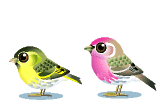